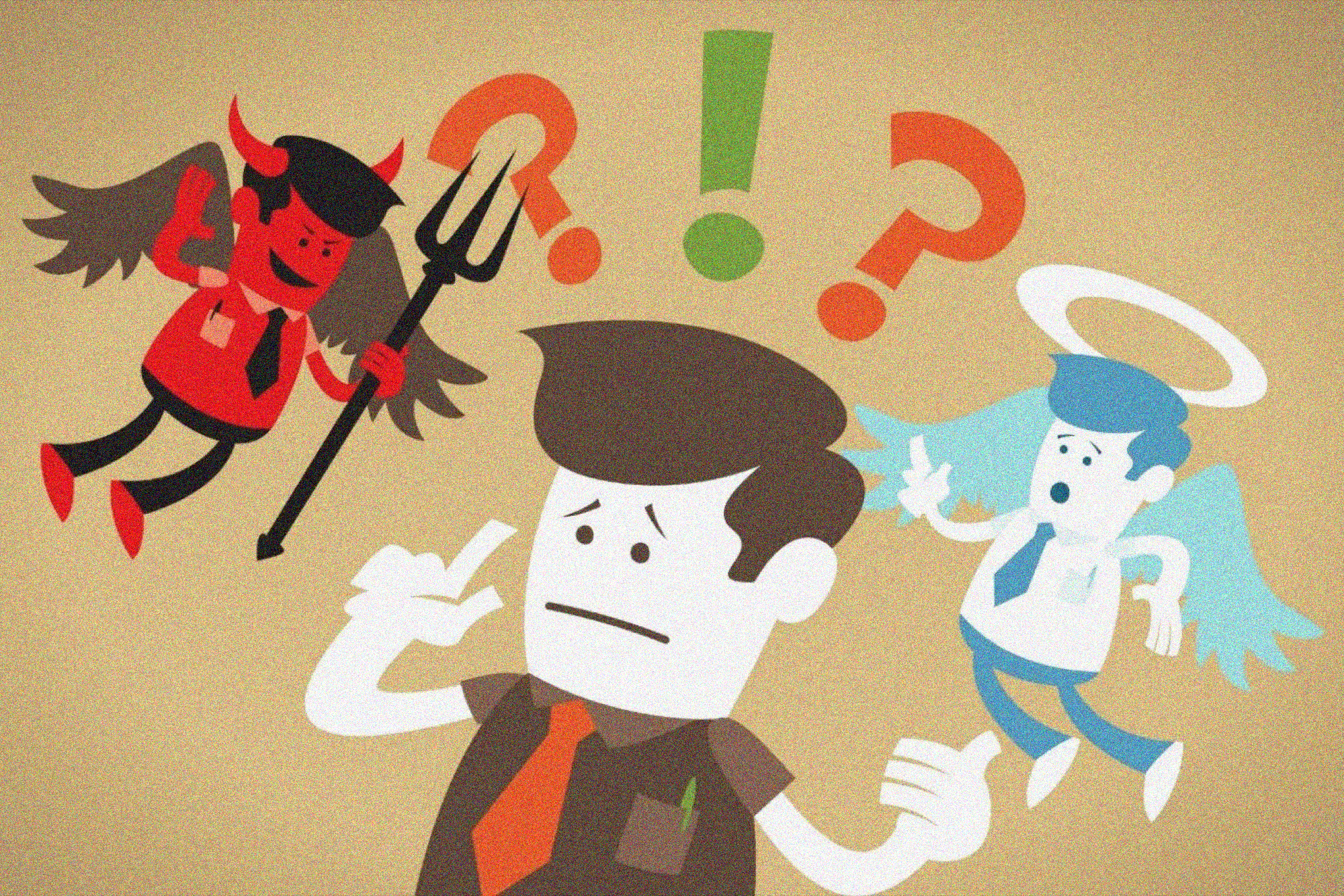 ¿Que es la conciencia moral?
Alumnos: Matheus Feijó, Walter Fernandez
Profesor: Juan Cespedes
Curso: Religión
Objetivos
Dar a conocer la correcta definición de la conciencia moral.

Conocer que implica la conciencia moral.

Exponer en que momento de nuestra vida aparece la conciencia moral.
Introducción
Conciencia moral: Capacidad de percibir el bien y el mal e impulsa al hombre a hacer el bien y evitar el mal. Juicio de la razón
En todo hombre hay un germen de conciencia, un órgano del bien y del mal. Formación de la moral
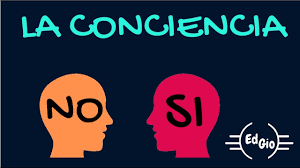 ¿Qué es la conciencia moral?
La conciencia es el núcleo mas secreto y el sagrario en el hombre en el que esta solo con dios, y que la voz resuena en lo mas intimo de ella, la presencia de Dios. Explicación religiosa
Es el primer vicario de cristo
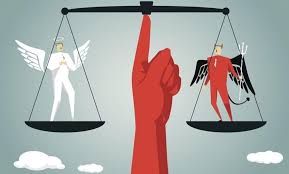 ¿Que implica la conciencia moral?
educación desde la infancia 							 Actuar por convicción




								    capacidad de reflexión
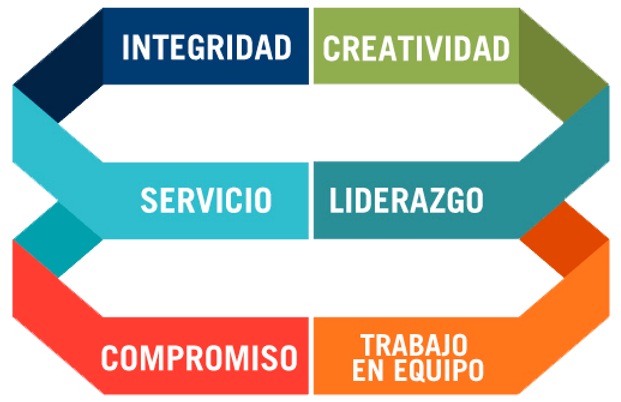 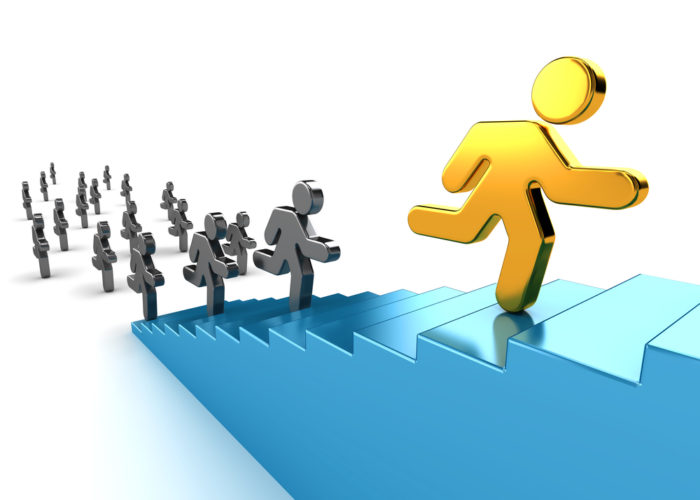 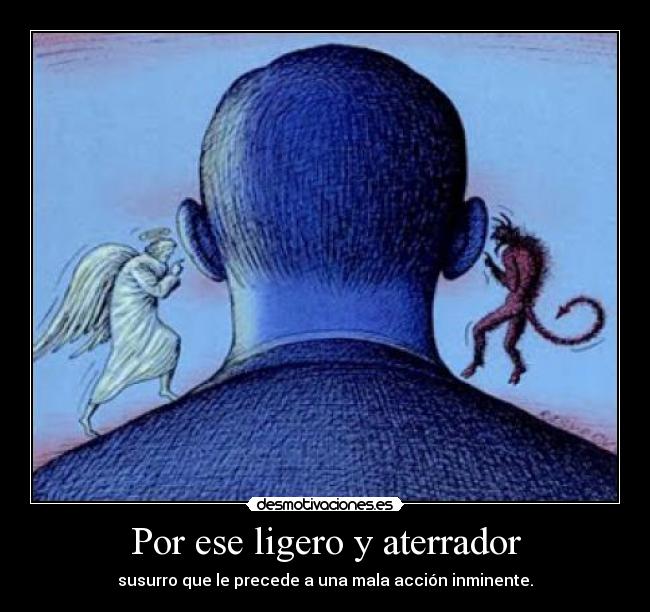 Conclusiones
La conciencia moral se describe como una voz de Dios o una presencia de la verdad que está inscrita en el corazón humano.  
La conciencia es vista como un vicario de Cristo, lo que significa que a través de ella, Dios se comunica con el individuo, le da órdenes y le brinda responsabilidad y deber. 
Escuchar la voz de la conciencia y aprender a distinguir entre las "canciones de sirena" y la verdadera conciencia es fundamental para tener una vida profunda y significativa.
La conciencia es un lugar donde uno se pone en presencia de Dios y escucha la bendición de Dios, así como la llamada a la conversión y al cambio.
Referencias Bibliográficas
García-Huidobro J. (2016) El anillo de Giges – Santiago, Andros Impresores 
Gonzales C. (2020). RevistadeMarina. https://revistamarina.cl/revistas/2020/4/cgonzalezp.pdf 
Muñoz L. (2010) Ethos Naval, tradición y doctrina – Valparaíso, RIL Editores.